認知症の方が相続人になる
場合の手続きについて
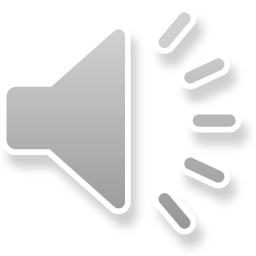 セミナー資料　栂村行政書士事務所　　相談は無料ですのでお気軽に：0898-35-1022　Mail:：m.tsugamura＠tsugaoffice.jp
１．相続人の１人が認知症で判断能力がない場合、遺産　　　
　　分割協議ができない。
　　
　　相続が開始されると、銀行預金はおろせなくなり、不動産の処
　分もできなくなります。
　　相続手続きをするためには、相続人が全員参加して遺産分割協
　議を行い分割内容に合意した遺産分割協議書を作成する必要があ
　ります。
　　しかし、相続人の1人が認知症で判断能力がない場合は、遺産
　分割協議ができません。
　　そのため、被相続人の預貯金、不動産などの相続財産の処分が
　できなくなります。
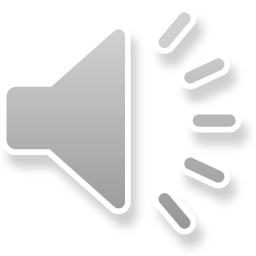 セミナー資料　栂村行政書士事務所　　相談は無料ですのでお気軽に：0898-35-1022　Mail:：m.tsugamura＠tsugaoffice.jp
２．成年後見制度の利用と課題

　　本件内容の詳細については、インタネットセミナーの「成年後
　見制度について知っておきたいこと」の中の「成年後見制度の課
　題と実情に応じた選択肢」を参照願います。

（1）成年後見制度の利用
　　成年後見制度は、認知症の相続人の代わりに後見人が財産を管
　理する制度です。
　　認知症の相続人に後見人を付けることで遺産分割協議をするこ
　とができますが、他の相続人の要求通りになることは困難で、後
　見人としては法定相続分の財産を確保することとなります。
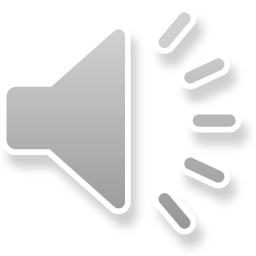 セミナー資料　栂村行政書士事務所　　相談は無料ですのでお気軽に：0898-35-1022　Mail:：m.tsugamura＠tsugaoffice.jp
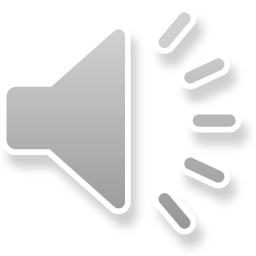 （２）後見人の選任と報酬
　　成年後見人の選任は家庭裁判所が行い、親族が選ばれる割合
　は少なく、専門家が選ばれる割合が多くなっています。
　　専門家の後見人が選ばれると、財産管理は後見人が行うため、
　介護等を行う親族等は使えづらくなります。
　　また、後見人に毎月2万円程度の報酬が発生し、原則として途
　中で止めることができないため、認知症の方が亡くなるまで　
　ずっと後見人が就き、報酬も発生します。
　　成年後見制度では、相続人間で自由に相続財産の分割を決め
　ることができないため、「認知症の母親は既に十分財産を持っ
　ているから子供が多くもらう」ことや「子供がお母さんの面倒
　を見ていくから、子供が多くもらう」などの理由で遺産分を進
　めることは困難となります。
セミナー資料　栂村行政書士事務所　　相談は無料ですのでお気軽に：0898-35-1022　Mail:：m.tsugamura＠tsugaoffice.jp
３．成年後見制度を利用しない場合の相続手続きと課題

　　父親が死亡し、相続人は認知症の母Ａと子供の相続人Ｂ・Ｃ、
　相続財産は、土地・建物及び預貯金がある場合の相続手続き
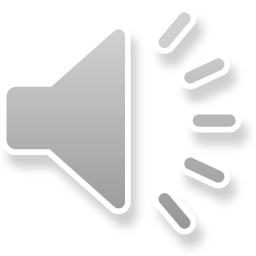 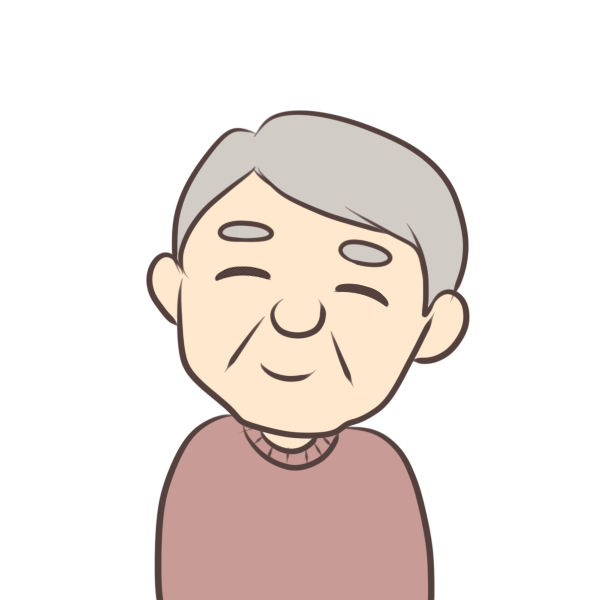 被相続人
父親Ｘ
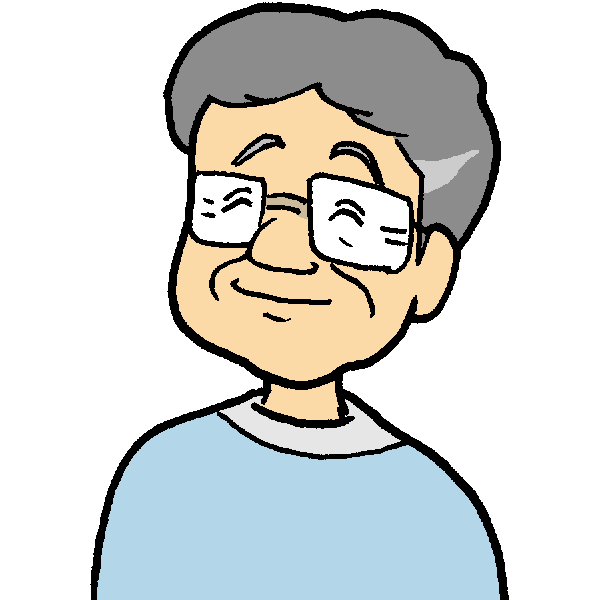 【法定相続分】
　母Ａ　：１／２
　長男B：１／４
　二男C：１／４
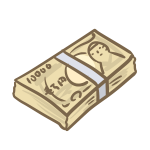 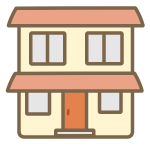 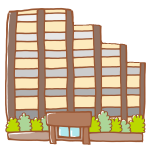 土地・建物　　預貯金
長男Ｂ
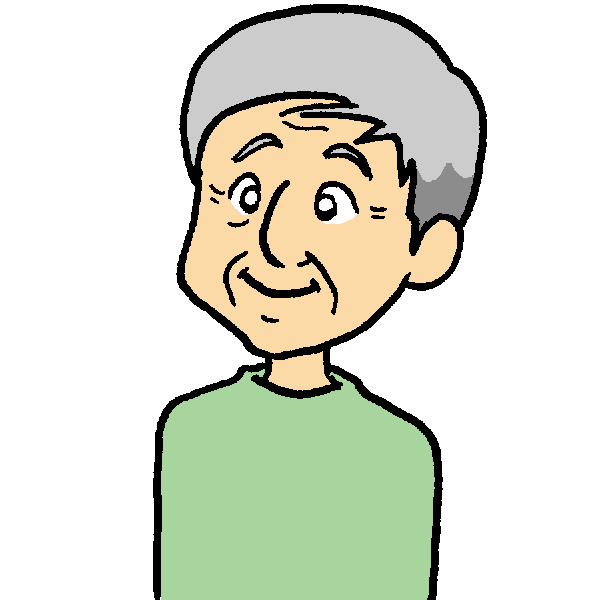 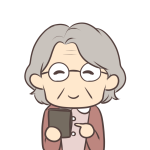 母親Ａ
二男Ｃ
セミナー資料　栂村行政書士事務所　　相談は無料ですのでお気軽に：0898-35-1022　Mail:：m.tsugamura＠tsugaoffice.jp
（1）不動産については「法定相続分」による共有

　　　不動産の相続については、後見制度を利用しないで「法定相
　　続分」に分ける旨の登記は相続人の1人から請求することがで
　　きます。
　　　「法定相続分で登記する」ということは、不動産が子供と認
　　知症の母親と共有状態となります。

　　　共有状態の不動産を処分する場合は、共有者全員の同意がな
　　いとできません。従って、不動産の売買・賃貸等はできないと
　　いうことになります。処分する場合は、結局成年後見人を付け
　　なければならなくなります。

　　　また、相続税を抑える特例「配偶者の税額軽減」「小規模住
　　宅等の特例」等が使えなくなることも注意が必要です。
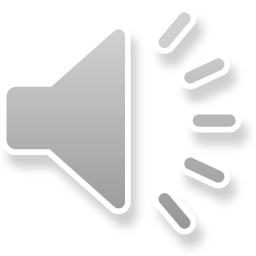 セミナー資料　栂村行政書士事務所　　相談は無料ですのでお気軽に：0898-35-1022　Mail:：m.tsugamura＠tsugaoffice.jp
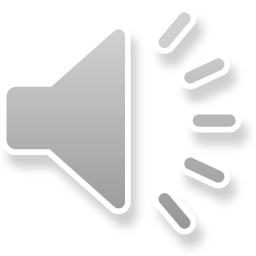 （２）預貯金の「法定相続分」の分割

　　平成28年12月19日最高裁大法廷決定より、相続人全員での遺産
　分割協議をできなければ、一切、払戻しを行うことができなくな
　りました。
　　この判決を受けて、平成31年4月に改正相続法が施行され、各
　相続人が遺産分割協議をせずとも一定額を払戻しできる制度が新
　設されました。葬儀費用などの負担を軽減することが目的です。
　　払戻しできる上限金額は「150万円」または「当該銀行にある
　預貯金額×3分の1×法定相続分」のどちらか少ない額までです。
　　上限額を超える金額は、遺産分割協議をできなければ払戻しす
　ることができません。銀行内で凍結されたままとなります。
　　金融機関によって、手続きなどが異なるため、確認が必要です。
セミナー資料　栂村行政書士事務所　　相談は無料ですのでお気軽に：0898-35-1022　Mail:：m.tsugamura＠tsugaoffice.jp
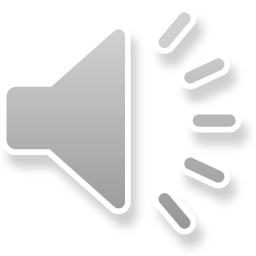 （3）法定相続分で相続登記をする場合の注意点
　　母親が認知症のため、とりあえず法定相続分で共有の登記をす
　る場合について次のような注意点があります。

　①　法定相続分で登記する際の申請人
　　　原則、相続人全員で共同申請するのですが、相続人の1人から
　　単独申請もすることができます。
　　　今回、母親が認知症のため母親を除く相続人が単独申請人と
　　なります。

　②　単独申請のデメリット
　　　今回のような案件での単独申請は、母親の協力が不要なので
　　便利なようですが以下のようなデメリットもあります。
　　　・登記識別情報が発行されないこと
　　　・相続放棄される可能性があること
セミナー資料　栂村行政書士事務所　　相談は無料ですのでお気軽に：0898-35-1022　Mail:：m.tsugamura＠tsugaoffice.jp
➂　登記識別情報とは
　　　登記識別情報とは、従来の登記済権利証に代わるもので、不
　　動産の名義変更された場合に新たに名義人となる人に登記所か
　　ら通知される書類（情報）です。

　　　この登記識別情報は、本人確認手段の一つであり、相続など
　　によって所有権を取得し名義人となった後に、売買などの所有
　　権移転登記手続きする際などに、登記名義人本人による申請で
　　あることを登記官が確認するため、登記所に提出しなければな
　　りません。

　　　単独申請では、申請人にしか交付されないので、その後の不
　　動産売買などでは、共有者全員の登記識別情報が必要であるた
　　め、余分な手数と費用がかかることとなります。
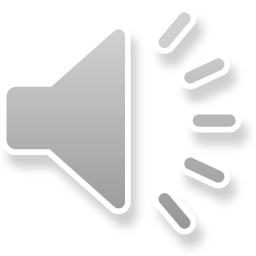 セミナー資料　栂村行政書士事務所　　相談は無料ですのでお気軽に：0898-35-1022　Mail:：m.tsugamura＠tsugaoffice.jp
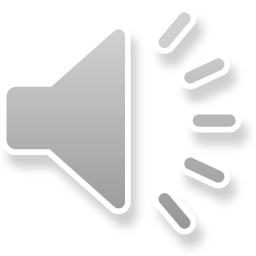 ④　「相続放棄をされる可能性があること」とは

　　　他の相続人が疎遠な関係などで、相続の開始を知らなかった場
　　合、相続放棄をする可能性があります。

　　　相続放棄をすると、「初めから相続人でなかった」とみなされ　　
　　ます。結果として、相続が間違っているということとなり、再度
　　登記申請をしなおさなければならなくなります。

　　　相続開始を知らない相続人がいる場合は、相続放棄の可能性が
　　あることに注意が必要です。
セミナー資料　栂村行政書士事務所　　相談は無料ですのでお気軽に：0898-35-1022　Mail:：m.tsugamura＠tsugaoffice.jp
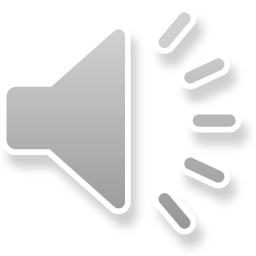 ４．遺言書があっても手続きができない場合
　　認知症の妻がいる場合、相続対策として、被相続人の夫が遺言
　を残しておく場合があります。

　　預貯金等の払い戻しの場合は、手続きをすることはできますが
　不動産の相続手続きは原則進めることはできません。
　　認知症の相続人が不動産を相続することが記載されている場合、
　成年後見制度の利用が必要となります。

　　その理由として、遺言執行者が別の者であっても、登記申請に
　おいてはあくまで、新たな登記名義人となる相続人自らの申出に　　
　よって変更されるものであるため、新たな登記名義人となる相続
　人が認知症等判断能力を有していない場合、遺言書があっても、
　成年後見制度を利用して、成年後見人等就任した方が、認知症等
　の相続人に代わって申請を行うことになります。
セミナー資料　栂村行政書士事務所　　相談は無料ですのでお気軽に：0898-35-1022　Mail:：m.tsugamura＠tsugaoffice.jp
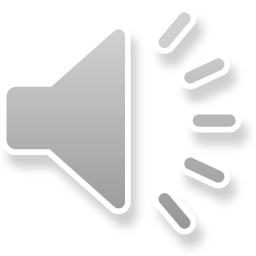 ５．家族信託を利用した対策
　　認知症の相続人がいる場合の事前対策として前項で遺言書を残
　しておくことをあげましたが、不動産の相続時などに課題がある　
　ことも指摘しました。
　　もう一つの対策としては、家族信託の利用があります。
　　詳しくはインターネットセミナー案内の「家族信託について
　知っておきたいこと」の解説で
　　事例１．高齢者の財産保護
　　事例３．遺言による信託
　を参照願います。
セミナー資料　栂村行政書士事務所　　相談は無料ですのでお気軽に：0898-35-1022　Mail:：m.tsugamura＠tsugaoffice.jp